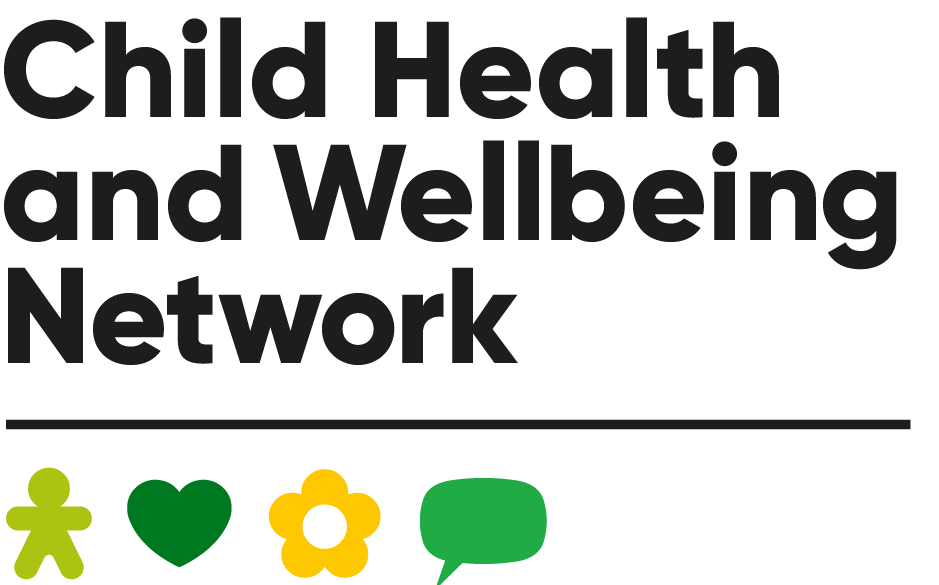 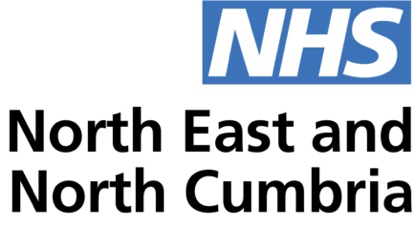 Child Health and Wellbeing Network CYP Transformation
Louise Dauncey
Network Delivery Manager - CYPT
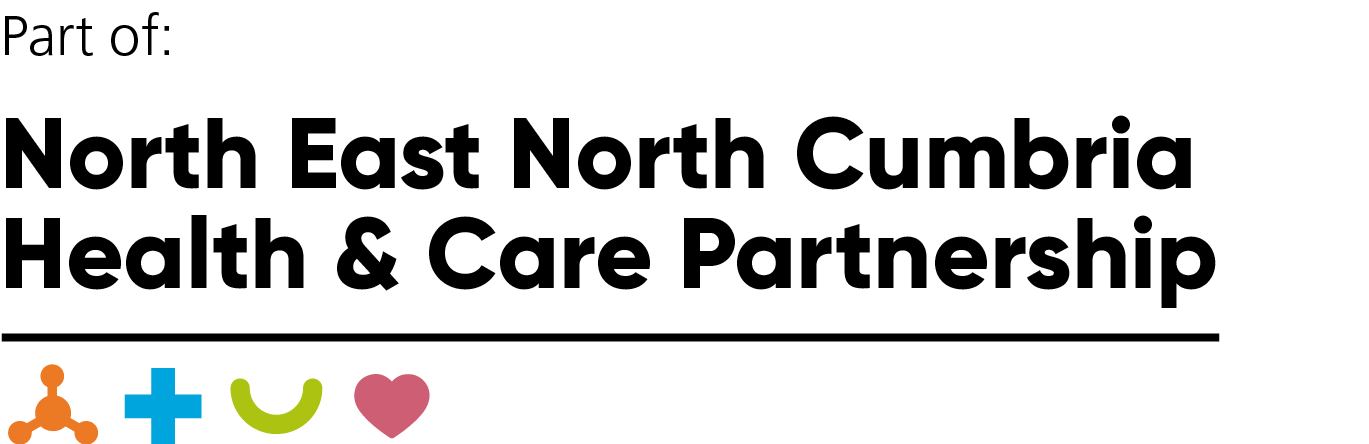 Outline for the Session
Welcome and Introductions
CHWN Introduction
CYPT Overview 
Epilepsy Programme NENC 
Relevance to Education colleagues
What is Epilepsy and the causes
What is a seizure and potential triggers
Different Types of Seizure and how to manage them
Impact of epilepsy on CYP
General advice about supporting CYP with epilepsy
Available support and resources
Questions/Discussion
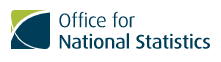 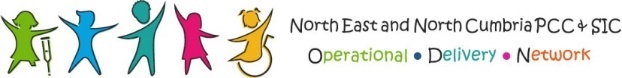 NENC ICS Footprint
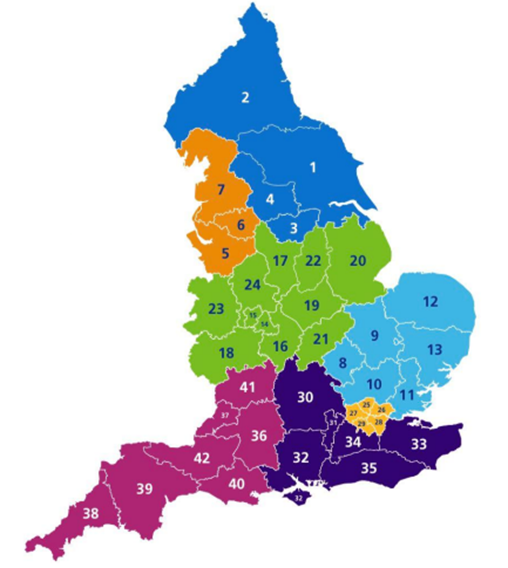 Data Source – https://www.ons.gov.uk/
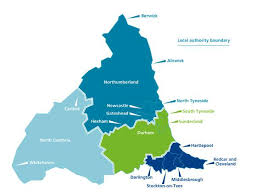 NENC Context
Children are c. 20% of our population (100% future)
Highest levels of child poverty in England
Reduced resource and capacity across healthcare workforce
Highest rates of childhood obesity in England
Highest rates of A&E attendances for 0–4-year-olds in England 22/23 
Highest rates of asthma admission  
Impact of pandemic 
Equality Act - legal duty for programmes and organisations to make explicit consideration to age
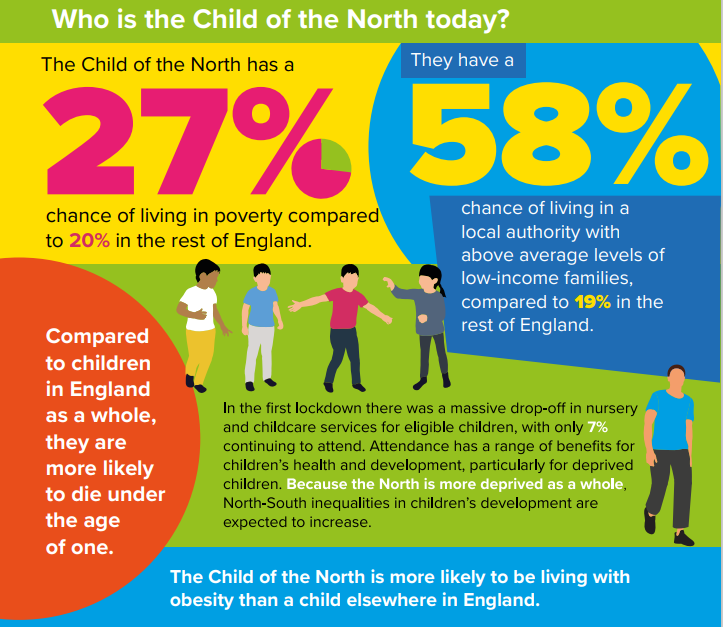 Overcoming Challenges

Collaborative approaches with VCSE and Education to ensure reach into our most under-served communities 
Effectively using data to target high prevalence areas to maximise resources effectively 
System wide engagement to establish strong mutually beneficial relationships
Upskilling front line workforce
Child Health and Wellbeing Network
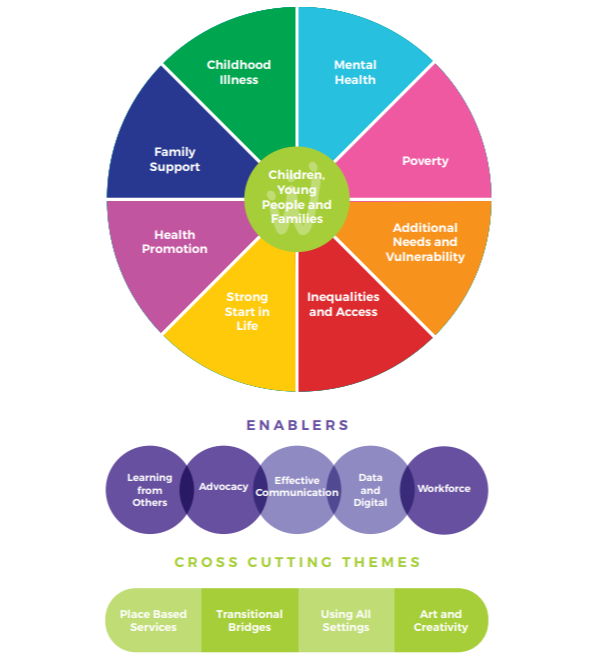 Our vision

In the North East and North Cumbria we believe all children and young people should be given the opportunity to flourish and reach their potential, and be advantaged by organisations working together 

What do you want us to do

“Share good practice, drive work forward and connect us into experts and groups”
Join the Network
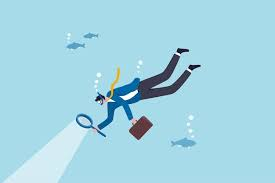 CHWN Work Programmes
Youth Voice 
Inequalities focus – Core 20
Comms and Engagement
CYPT Integration Centre 
CYPT Programme
CYP Transformation Programme 10 Key Priority Workstreams
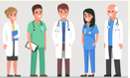 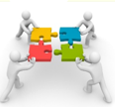 The CYPT programme will lead change to integrate and improve the delivery of inclusive services.

Ten key areas of work for CYP Transformation Programme:
Integration of Services within Health and Care, led by local systems
Identifying and protecting the most vulnerable children and young people
Evaluating paediatricians working in 111 providers
Developing data and capacity to monitor and understand the state of child health
Spotting the deteriorating child
Developing a joint approach to transition and 0-25 model of care
Delivering obesity pilot to develop evidence base relating to obesity related complications
Implement national bundle to improve asthma outcomes
Improvements in epilepsy, diabetes and other long-term conditions
Keeping children well and focus on holistic and therapeutic needs
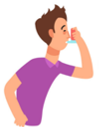 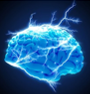 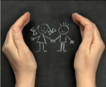 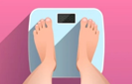 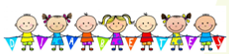 NENC – Epilepsy Leadership Group
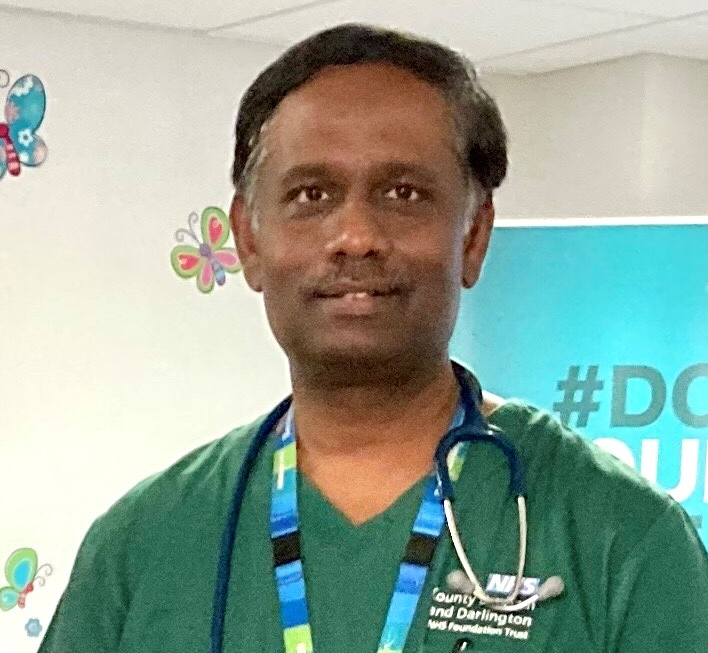 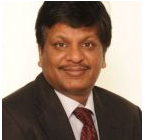 Dr Dina Jayachandran 

Consultant Paediatrician  CDDFT

PENNEC Chair
Dr Ramesh Kumar

Consultant Paediatrician 
JCUH

NENC Epilepsy Clinical Lead
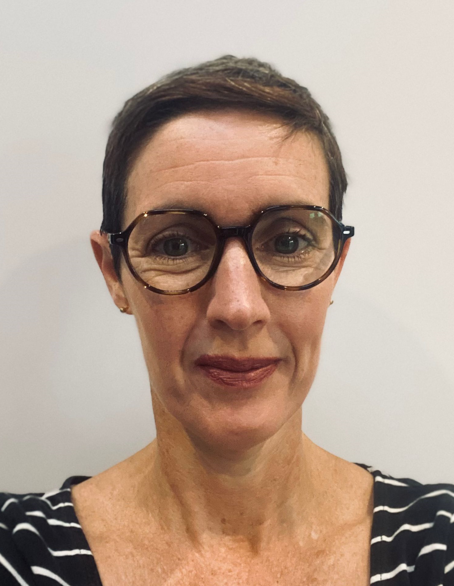 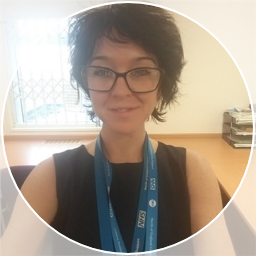 Louise Dauncey 

Network Delivery Manager
CHWN

CYPT Delivery Lead
Sophie Gilmour-Ivens 

Paediatric Epilepsy Nurse NHCT

Regional Strategic ESN Lead
Adele Pearson – System Leader in Education (Executive Headteacher – Ascent Academies Trust, statutory Head of Academy for Hope Wood Academy and Barbara Priestman Academy)
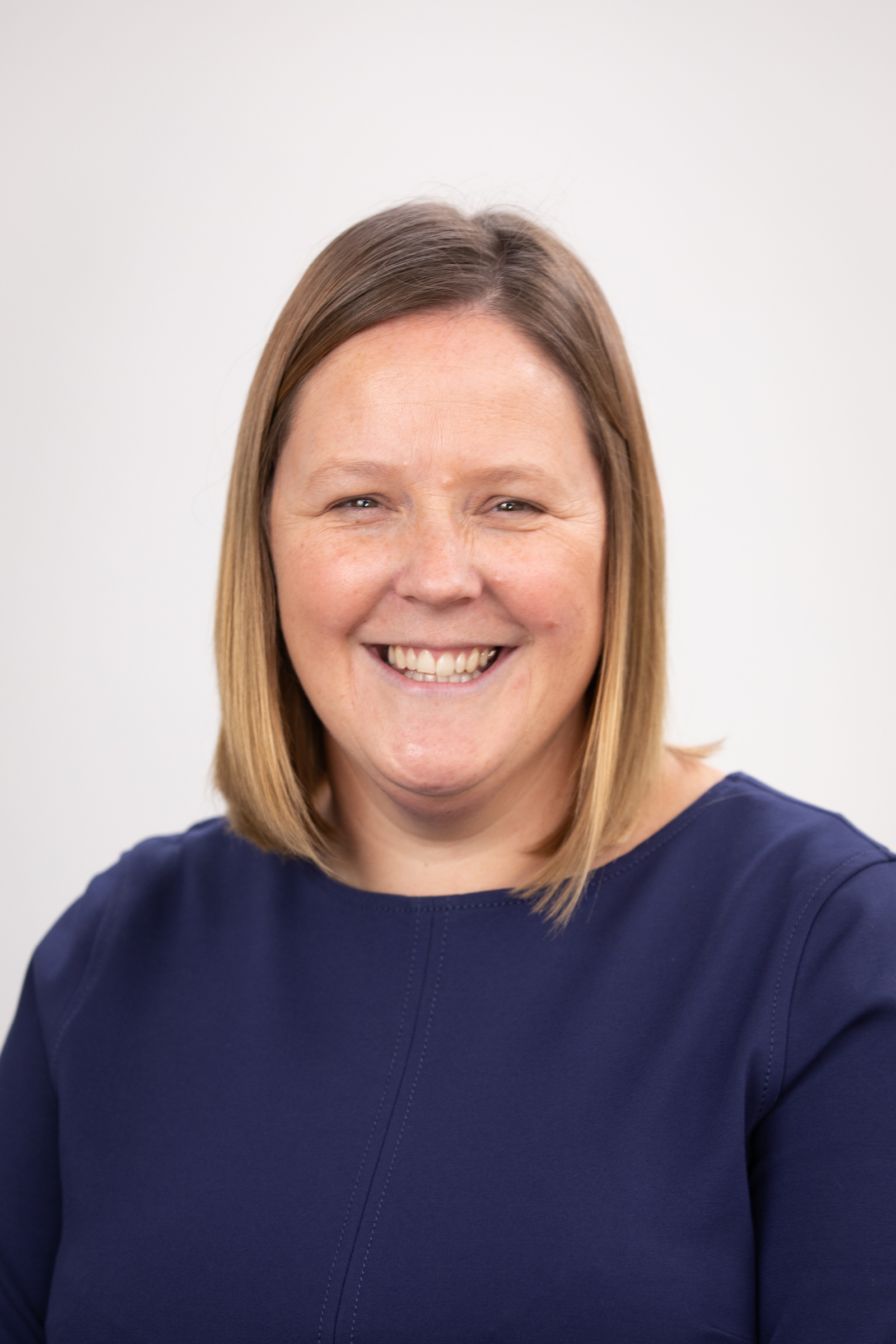 "I am absolutely thrilled to be invited to be a system leader for the network, I hope to support bringing colleagues together from different sectors, I truly believe in working together for our young people across the region, as a collective we can achieve so much more when we talk, discuss and take action together. Today's young people are tomorrow's adults, I am passionate about improving opportunities and engagement for young people and their families and I have special interest in the area of SEND and impact of deprivation"
Availability- Monday PM, Tuesday, Wednesday, Thursday PM, Friday PM
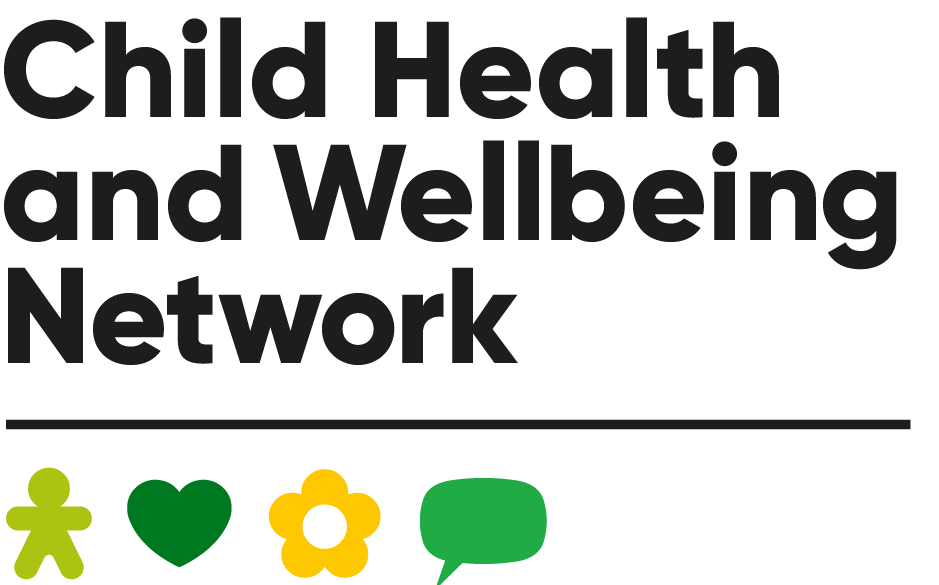 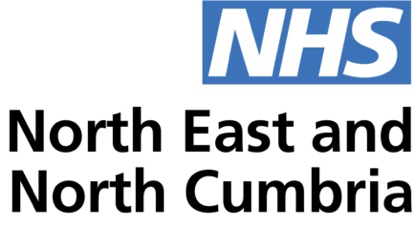 Epilepsy
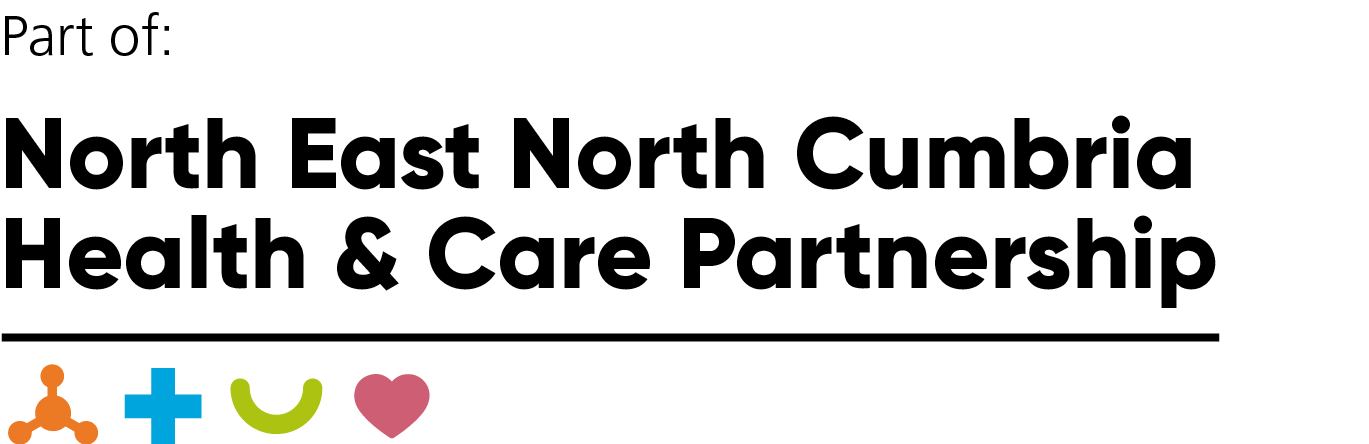 What is Epilepsy (The Epilepsies)?
Epilepsy is a tendency to have recurrent epileptic seizures, more than 24 hours apart

Epilepsy is a variable condition that affects different people in different ways.

Approximately 1 in 100 people in UK, has epilepsy.

1 in 200 children and young people in UK, have epilepsy.

70-80% of CYPwE are fully controlled on medication.
Causes of Epilepsy
Structural: 			Brain tumours                                                 						Brain malformations that occur in utero 							Malformations of the blood vessels in the brain                                                        		 		Stroke                                                                    						Traumatic brain injury.

Genetic: 			Known / presumed 	
				Single gene / multiple genes

Infectious: 			Bacteria, viruses, fungi and parasites

Neurodegenerative:		Down’s Syndrome and Batten Disease

Unknown
Epilepsy and co-existing conditions
Approximately 40% of CYPwE have a Mental Health condition (anxiety / depression)

Approximately 6% of CYPwE have Autism Spectrum Disorder, and approximately 12% of CYP with Autism have epilepsy

30-40% of CYPwE have ADHD

Approximately 50% of CYPwE have a learning disability

8-24% of CYPwE have migraine
What is a seizure?
A seizure is a sudden and temporary increase of electrical activity within the brain cells (neurons). 

Seizures can affect part of the brain (focal seizures) or the whole of the brain (generalised seizures)

What a seizure looks like depends on what area of the brain is involved

There are over 60 different types of seizure.
Seizure Triggers
Not taking antiseizure medication as prescribed 
Change of ASM brand
Tiredness / Lethargy
Lack of sleep / disrupted sleep pattern
Illness
Anxiety
Stress
Constipation
Teething
Menstruation
Hormonal Changes
Excess Alcohol
Drug / Substance misuse
Going for long periods without eating
Flashing Lights / photosensitivity (3% of people with epilepsy affected)



References: Epilepsy Action 2022 and ILAE 2022
Photosensitivity
Seizures are triggered by flashing or flickering lights, or high contrasting patterns:
	Sunlight through slatted blinds / through trees from a moving vehicle / off moving water
	Christmas tree lights, strobe lights
	Animated backgrounds on Zoom / Microsoft Teams
	Moving escalator
	Light through a moving ceiling fan

Any type of seizure could be triggered, but tonic clonic seizures are the most common.

How to minimise risk of seizures:
	If indoors, try to make sure the room is well lit.
	Place an anti-glare filter over the screen or use a downloadable screen filter
	Cover one eye with the palm of your hand straight away
	Turn away from the possible trigger
	Don’t close your eyes (as this could cause a flicker effect)
Conditions that mimic epileptic seizures
Daydreaming / Inattention
Diabetes: seizures caused by low blood sugar
Dissociative seizures (episodes of uncontrolled movements, sensations or behaviour that are not caused by abnormal electrical activity in the brain)
Febrile seizures (seizures with sudden rise in temperature in children <6 years)
Migraines
Movement disorders
Narcolepsy (sudden attacks of sleep)
Panic attacks
Parasomnias (unusual behaviours that disrupt sleep)
Syncope (fainting)
Tourette's syndrome (repetitive involuntary movements or tics)
Absence Seizures
Approximately 10% of CYPwE have absence seizures

Typical absence:
	CYP suddenly stops and stares into space
	They won’t respond to people around them
	Eyelids may flutter
	Slight jerking movements of body and / or limbs
	Automatisms (repetitive, purposeless movements)
	Last 5-20 seconds
	Can occur in clusters

Atypical absence:
	Last longer (20-30 seconds)
	Start and end more slowly
	Can involve change of tone
	May be able to respond during the event, but not ‘normal’ response
Absence Seizure Video
Epilepsy in schools: what can an absence seizure look like? (youtube.com)
Epilepsy Syndromes
Childhood Absence Epilepsy (CAE)
1 in 5 primary school-age children with epilepsy have CAE
Starts age 4-10 years
Typical and atypical absence seizures
Seizures more likely when sitting quietly, tired, or unwell
Associated with attention, memory and language problems
6/10 children outgrow CAE by teens

CAE can evolve into other epilepsy syndromes:
Juvenile Absence Epilepsy (JAE)
Juvenile Myoclonic Epilepsy (JME)
Juvenile Absence Epilepsy (JAE)
2-3 / 100 CYPwE have JAE
Usually starts ages 9-13 years. May start later
Absence seizures happen less frequently than CAE but each seizure last longer (up to 30 seconds)
1 in 5 CYP with JAE have absence status epilepticus (seizures > 30 minutes)
9 / 10 CYP have GTCSs
Some CYP are photosensitive
8/10 CYP are seizure-free on medication
Lifelong diagnosis
Juvenile Myoclonic Epilepsy (JME)
1/10 of people with epilepsy have JME
Usually starts ages 12-18, but can be younger / older
1/3 of CYP with JME have a family member with epilepsy
Myoclonic, Absence and Generalised Tonic Clonic Seizures
9/10 people with JME have GTCSs
1/3 have Absence seizures
1/3 are photosensitive
Lifelong diagnosis, but seizures may get better as people get older
Self-Limited epilepsy with Centrotemporal Spikes (SeLECTS)
1/5 CYPwE have SeLECTS
Starts 4-10 years
Focal seizures: 	Tingling / fizzy / buzzing feeling in 1 side of mouth			Difficulty speaking                                					Twitching or stiffness in 1 side of mouth / face 				Drooling
Can have focal to bilateral Tonic Clonic Seizures
Nearly all CYP outgrow SeLECTS by their 16th birthday. 
2/100 people develop epilepsy as an adult
Focal seizure video
Epilepsy in schools: what does a focal seizure look like? (youtube.com)
First aid for Focal Seizures
Guide them away from danger (such as roads, stairs, or open water)
Be calm and reassuring
Avoid doing anything that might frighten them, like sudden movements, shaking them or shouting
Stay with them until they are fully recovered
Explain anything that they may have missed

If a CYP is conscious, they do not need to be placed in the recovery position
Generalised Tonic Clonic Seizure video
Epilepsy in schools: how to deal with a tonic clonic seizure (youtube.com)
First aid for Generalised Tonic Clonic Seizures
Try and stay calm
Ask for assistance from another adult / first aid staff
Note the time the seizure starts (need to know when to give emergency medication / when to call ambulance)
Cushion the child’s head
Protect them from injury (remove harmful objects from nearby)
Once the jerking has stopped, help their breathing by placing them in the recovery position 
Remember Privacy and Dignity

Don’t put anything in the child’s mouth (except emergency medication)
First aid (Young Epilepsy)
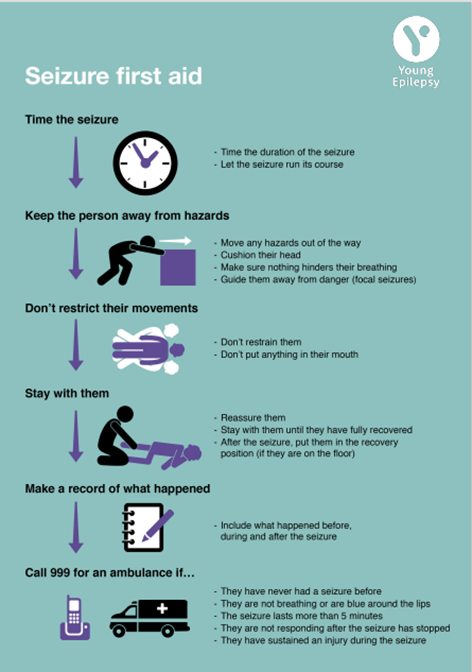 Safety advice for CYP with epilepsy
Heat: 	Hot radiators, fires, kettles, ovens, hobs, Bunsen burners

Height: 	No heights unharnessed

Traffic: 	No cycling on roads / go-karting / quad-biking / driving 			until seizure-free for 1 year

Water: 	Shower in preference to bath
		No swimming / water sports in open water until seizure-                	     	free for 1 year
              	Pool swimming with appropriate supervision
Impact of Epilepsy on CYP
Attendance:	Time off for appointments / days off after 					seizures / days off with medication side effects.
Behaviour: 	Epilepsy and / or medication can cause 					hyperactivity, aggression and challenging 					behaviour.
Learning: 		CYPwE may have problems with memory, attention, 			concentration and processing information    		
Mental Health: 	Approximately 40% of CYPwE have a co-existing 				mental health disorder
Sleep:		Seizures and / or medication can disrupt sleep or make 			CYP sleepy.
Stigma / bullying: Due to misunderstanding about the condition
Impact of Epilepsy on CYP
Young Epilepsy ABLE Tool

Assessment-of-Behaviour-and-Learning-in-Epilepsy-ABLE_2015.pdf (youngepilepsy.org.uk)
What can you do?
Epilepsy education / training (Online / PESNs)
Basic epilepsy for schools | Epilepsy Action Learning
Advanced epilepsy for schools | Epilepsy Action Learning
Training courses | Young Epilepsy

Record seizures (video / written account / seizure diary)

Reasonable adjustments - safety

Remember co-existing conditions:
PESNs
Resources
Epilepsy Action: www.epilepsy.org.uk 
Epilepsy Society: www.epilepsysociety.org.uk 
FND Action: www.fndaction.org.uk 
Healthier together: www.nenc-healthiertogether.nhs.uk 
Medicines for children: www.medicinesforchildren.org.uk
Young Epilepsy: www.youngepilepsy.org.uk
Questions?